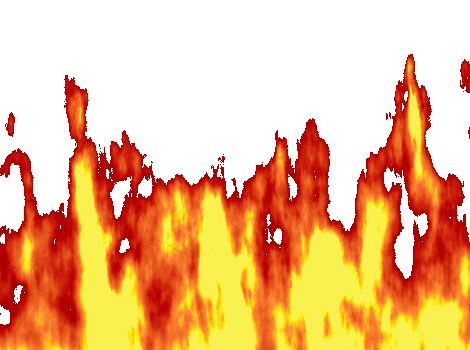 Дети войны
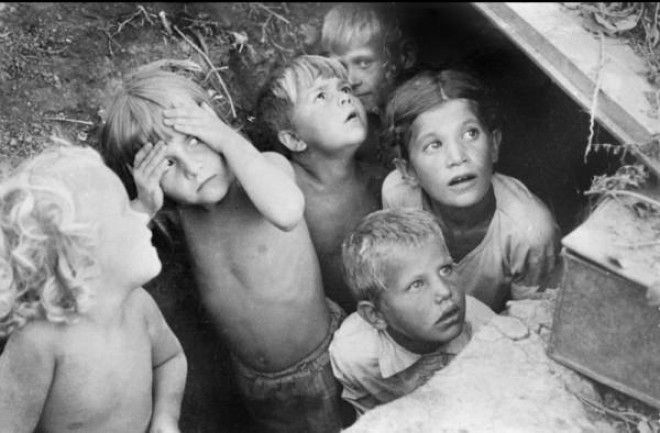 Дети войныСветлана Сирена
Дети войны, вы детства не знали.Ужас тех лет от бомбёжек в глазах.В страхе вы жили. Не все выживали.Горечь-полынь и сейчас на губах.
Дети войны, как же вы голодали…Как же хотелось собрать горсть зерна.На зрелых полях колосья играли,Их поджигали, топтали…Война…
Чёрные дни от пожаров и гари –Детским сердцам непонятны они.Зачем и куда тогда вы бежали,Всё покидая, в те горькие дни.
Где ж вы, родные мои, отзовитесь?!Сколько же лет разделяло людей?Дети войны, как и прежде, крепитесь!Больше вам добрых и радостных дней!
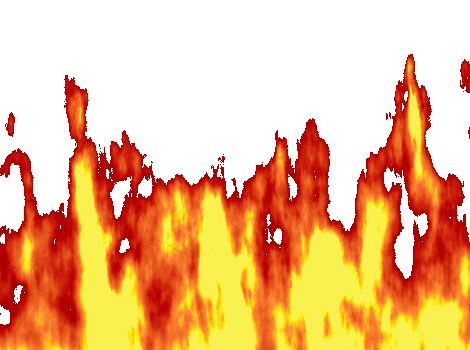 Начало войны. Бомбежка
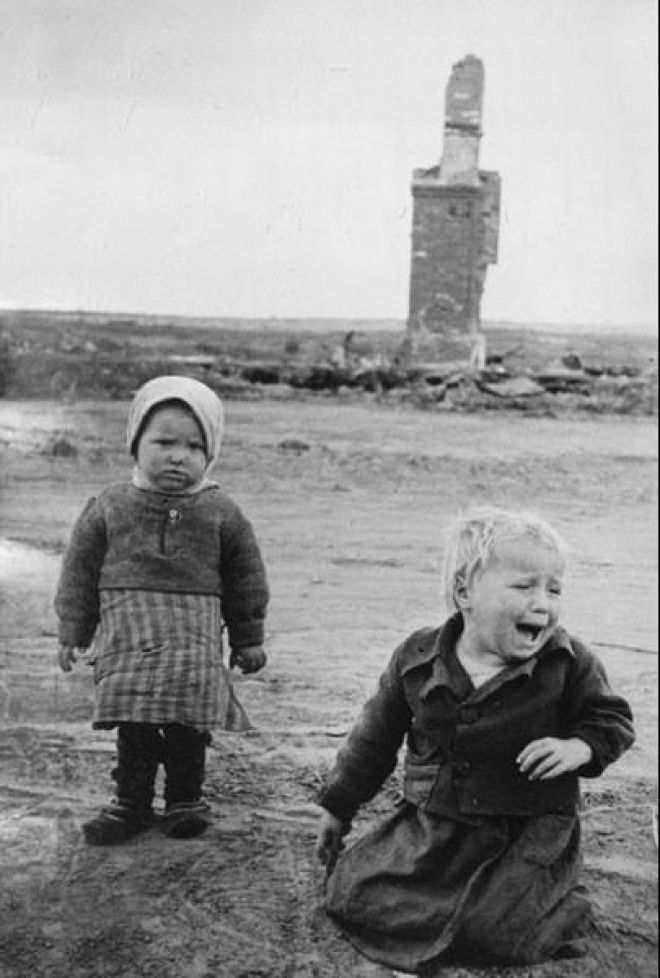 Мальчик из села ПоповкиС. Я. Маршак
Среди сугробов и воронокВ селе, разрушенном дотла,Стоит, зажмурившись ребёнок —Последний гражданин села.Испуганный котёнок белый,Обломок печки и трубы —И это всё, что уцелелоОт прежней жизни и избы.Стоит белоголовый ПетяИ плачет, как старик без слёз,Три года прожил он на свете,А что узнал и перенёс.При нём избу его спалили,Угнали маму со двора,И в наспех вырытой могилеЛежит убитая сестра.Не выпускай, боец, винтовки,Пока не отомстишь врагуЗа кровь, пролитую в Поповке,И за ребёнка на снегу.
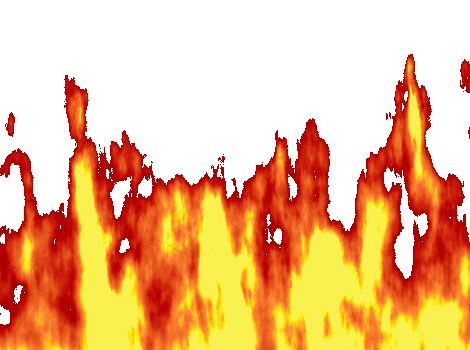 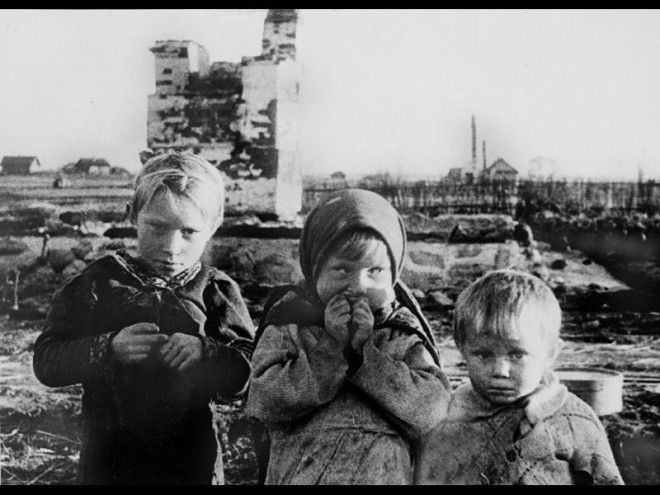 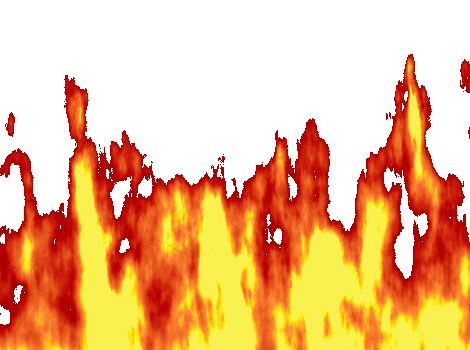 Белорусские дети войны. Деревня Лозоватка.
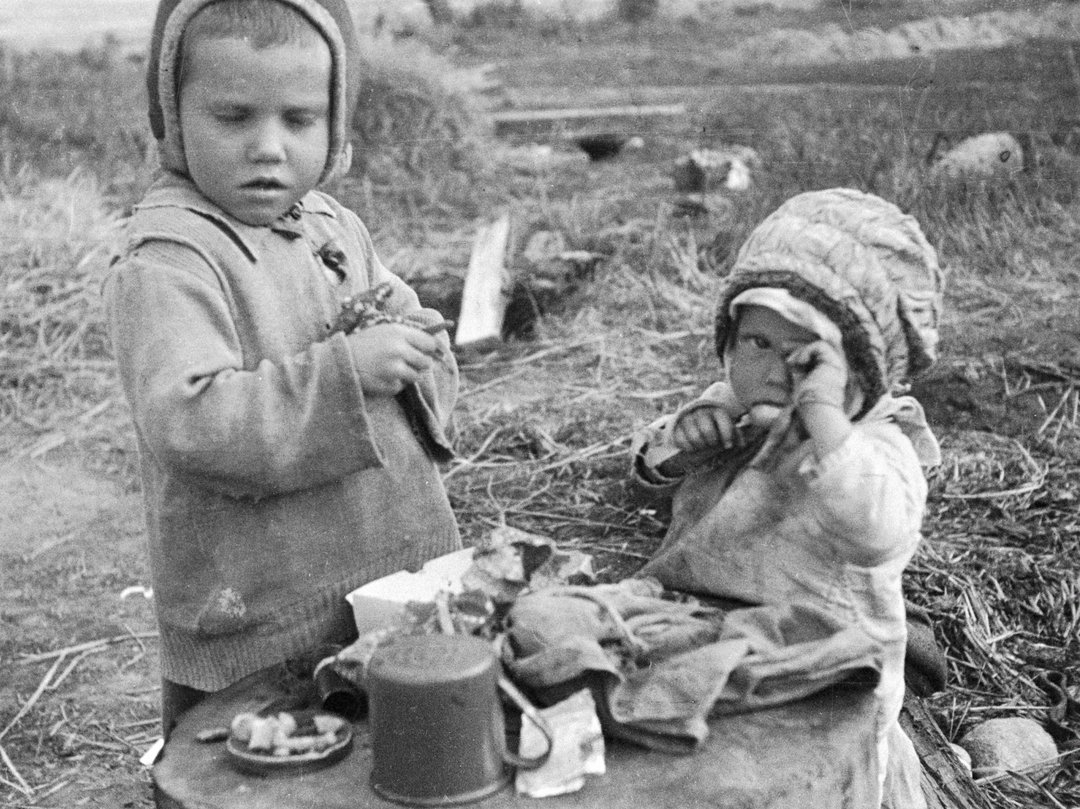 Дети освобожденного белорусского села Мядель. Время съемки - 1944 год
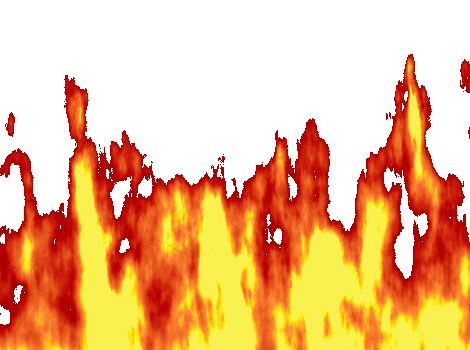 Игрушка. Могилев.1942 г
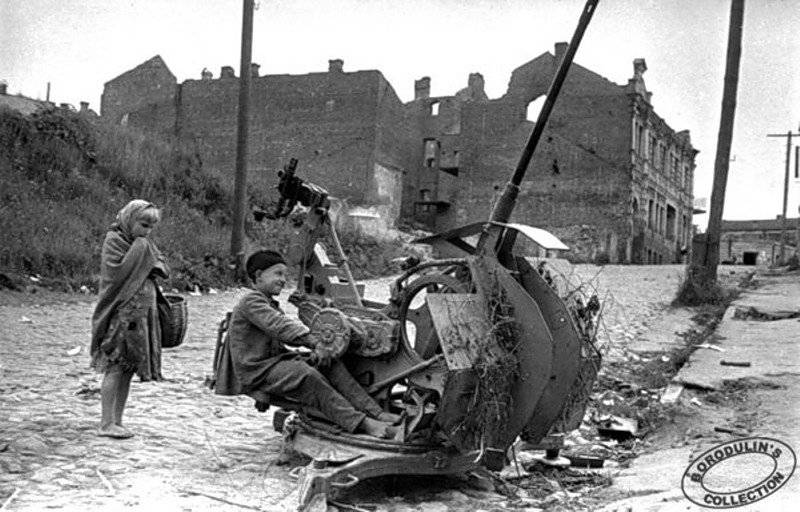 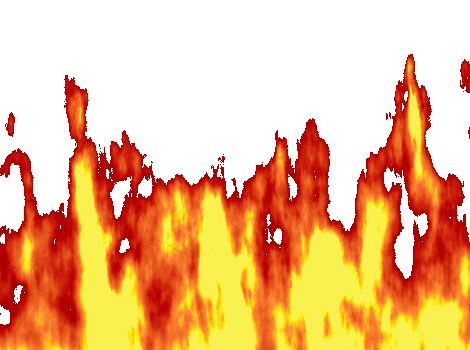 Дети в тылу
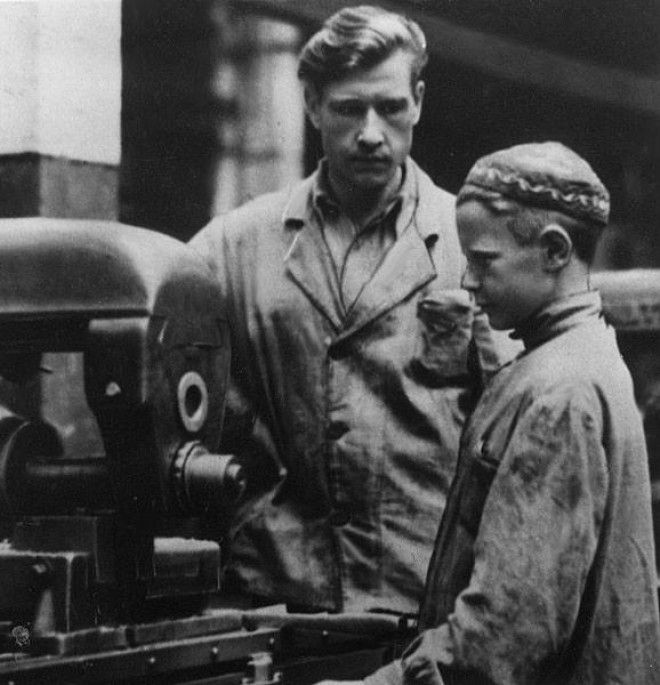 О детях войны (отрывок)Валентина Салий 
Детям, пережившим ту войну,Поклониться нужно до земли!В поле, в оккупации, в плену,Продержались, выжили, смогли!
У станков стояли, как бойцы,На пределе сил,но не прогнулисьИ молились, чтобы их отцыС бойни той немыслимой вернулись.
Дети, что без детства повзрослели,Дети, обделенные войной,Вы в ту пору досыта не ели,Но честны перед своей страной.
На заводе Орджоникидзе дети заменяют взрослых у станков. Москва, 1942-й год.
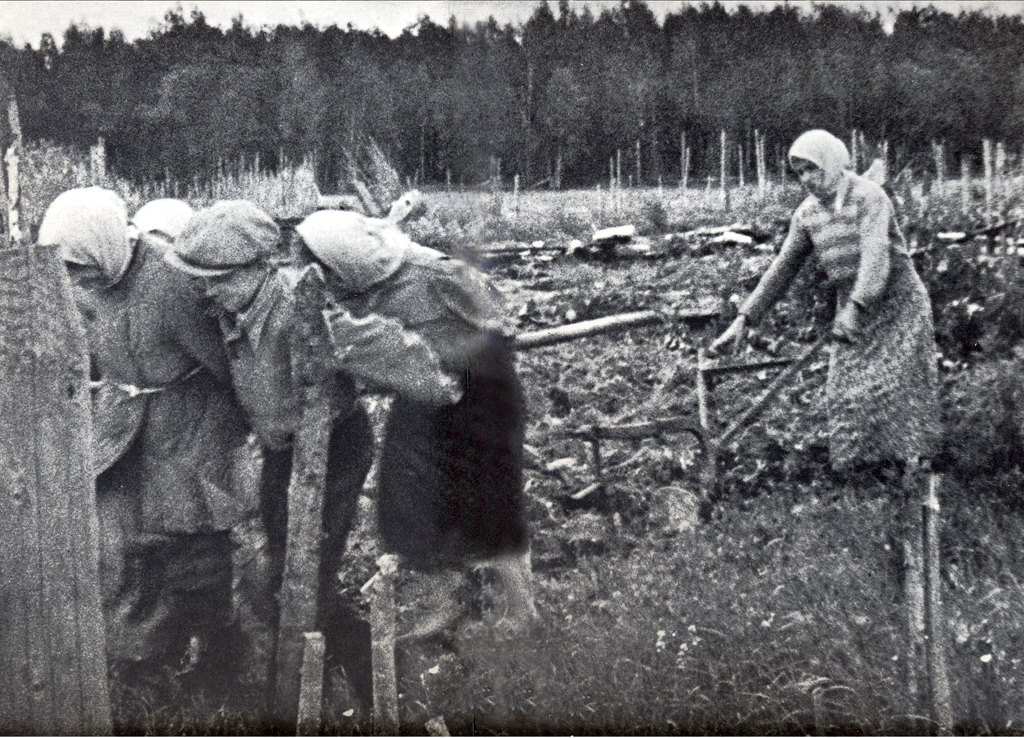 В деревнях. Герои тыла. Все для фронта, все для победы.
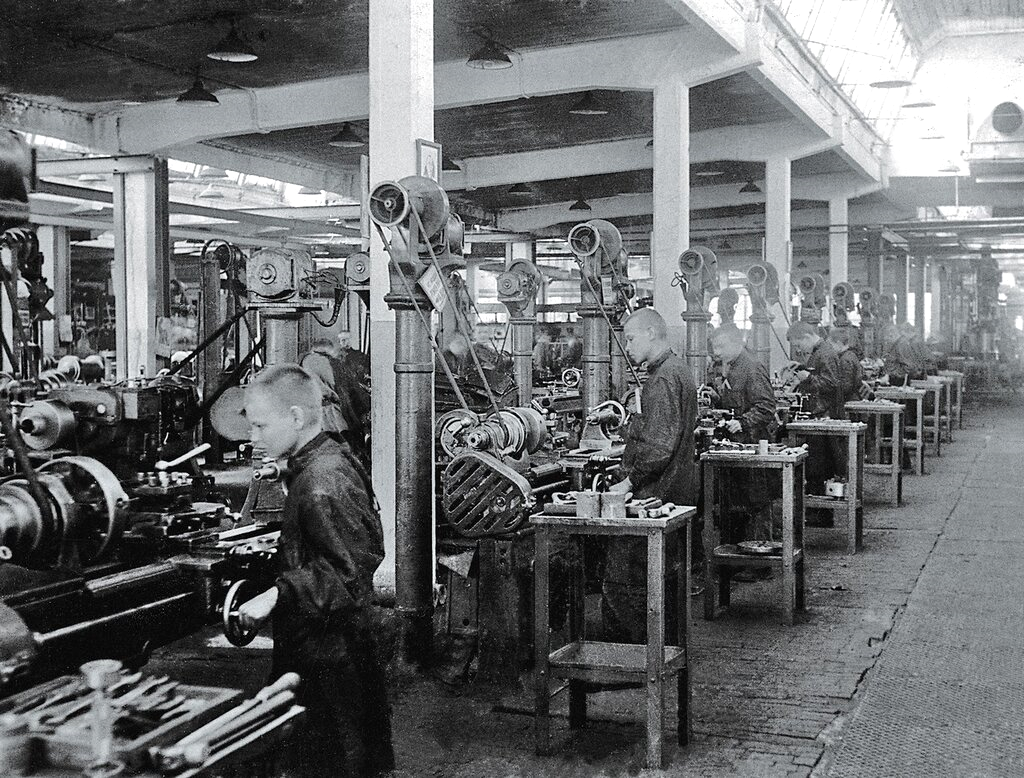 Заменили отцов у станка. Герои тыла.
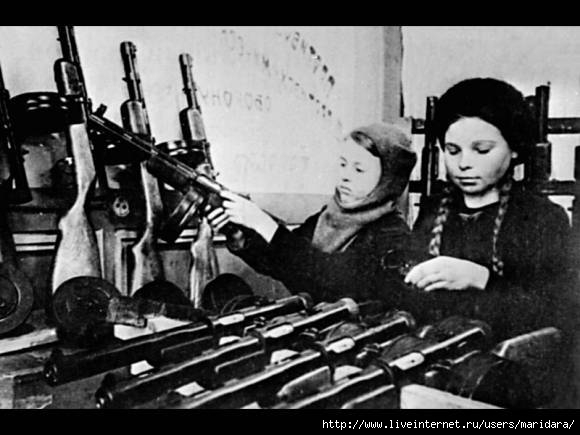 Василий Васильевич 
Б. ЛаскинВ великой русской кузнице за каменной горойСтоит, гудит, работает заводик номерной.Туда Василь Васильевич приходит чуть заряИ весело командует: "За дело, токаря!За горы за Уральские молва о нем идет,А он себе работает и бровью не ведет.Во всем Урале токаря, пожалуй, лучше нет.Привет, Василь Васильевич, примите наш привет!
 
С глазами светло-синими, с кудрявой головойРаботает, старается гвардеец тыловой.Фотографы газетные бегут его снимать.Никто Василь Васильича не может обогнать. 

В минуту получается готовая деталь,На грудь ему повешена отличия медаль.Девчата им любуются, подходят и молчат,А он и не оглянется, не смотрит на девчат.
За горы за Уральские молва о нем идет,А он себе работает и бровью не ведет.Василию Васильичу всего тринадцать лет.Привет, Василь Васильевич, примите наш привет!
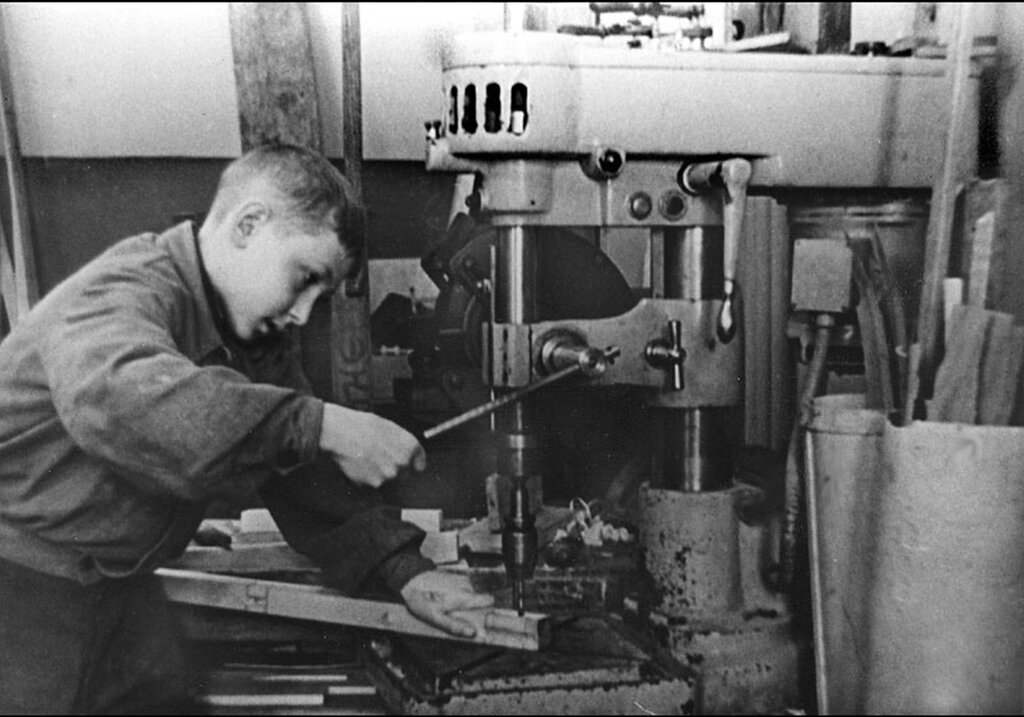 С сайта - https://aloban75.livejournal.com/497453.html
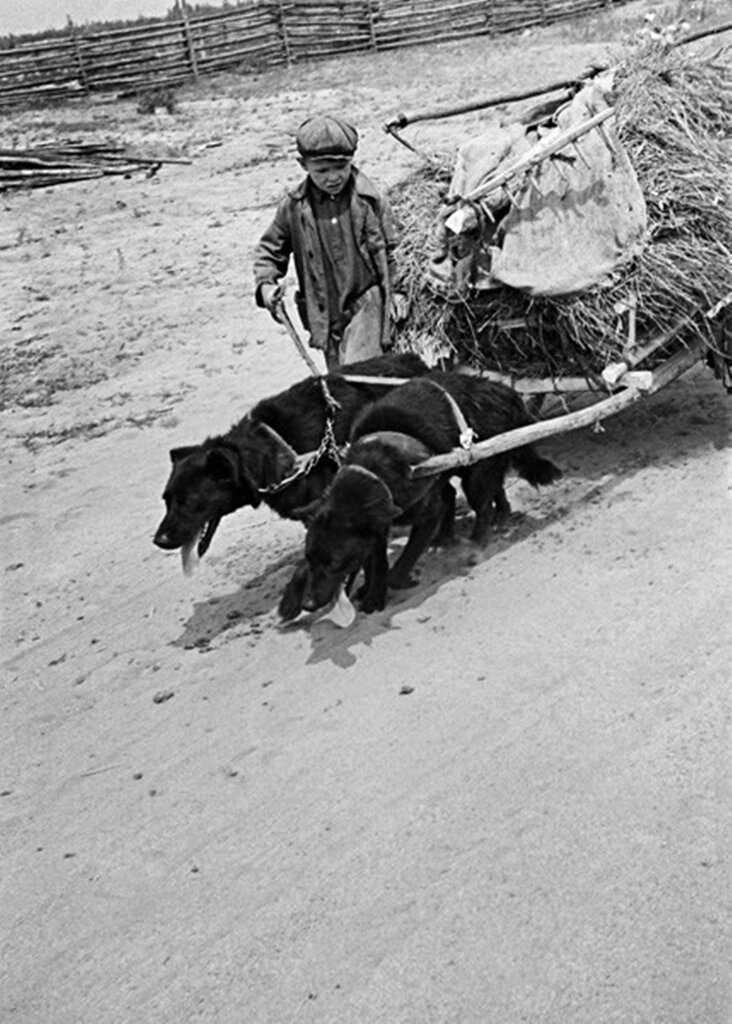 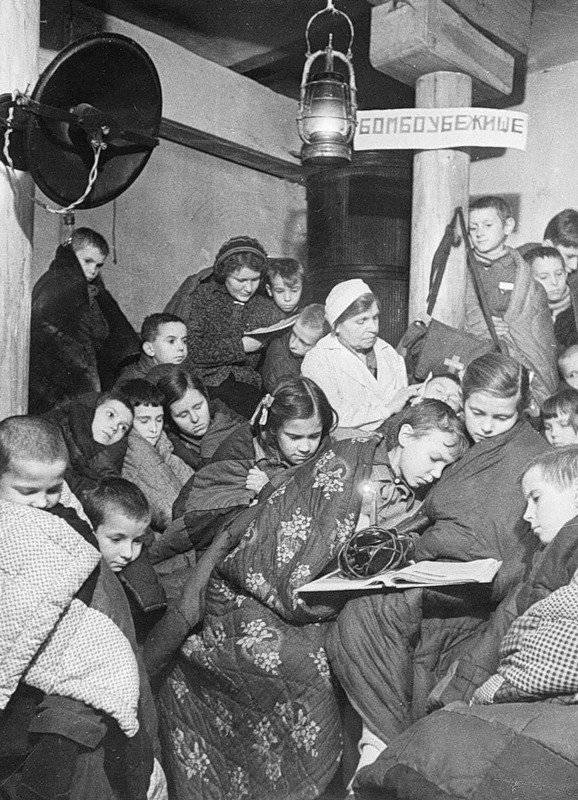 Бомбоубежище в Ленинграде
По дорогам войны
Дети на фронте
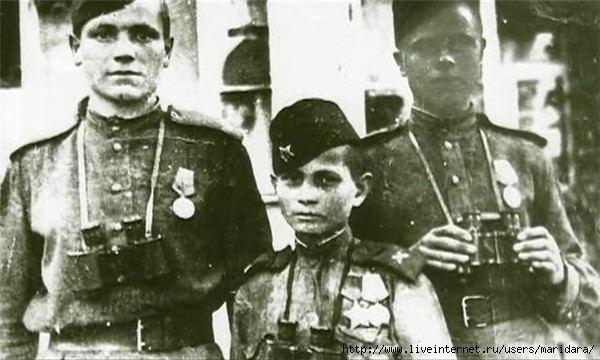 Сын полка Володя Тарновский с боевыми товарищами в Берлине. Май 1945
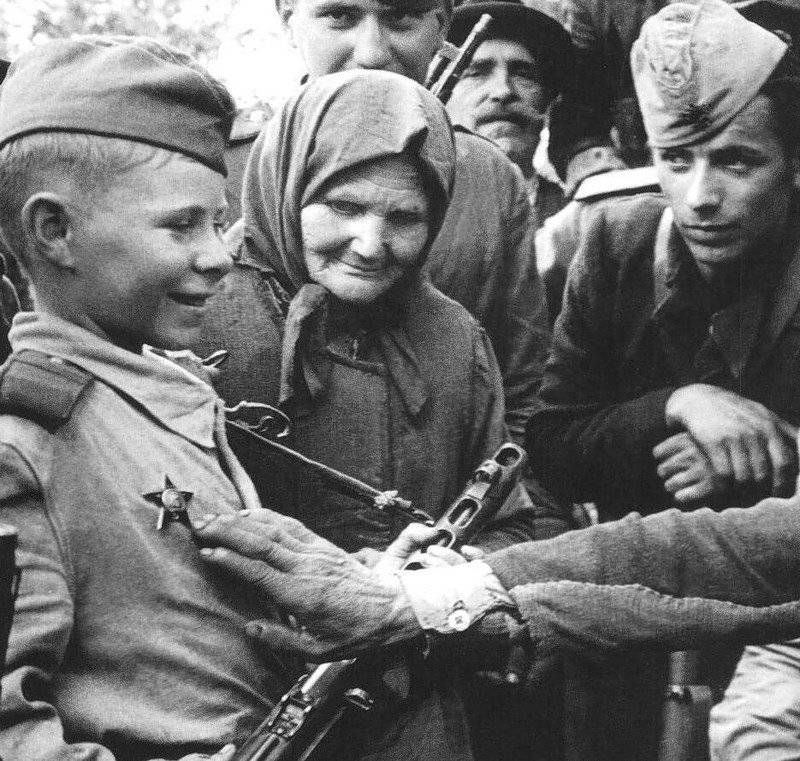 Юный разведчик 
Витя Жайворонок. 
В 1941 году под городом Николаевом Витя ушел в партизанский отряд, в 1943 году добровольно вступил в одну из частей Красной Армии, штурмовавшей Днепропетровск.
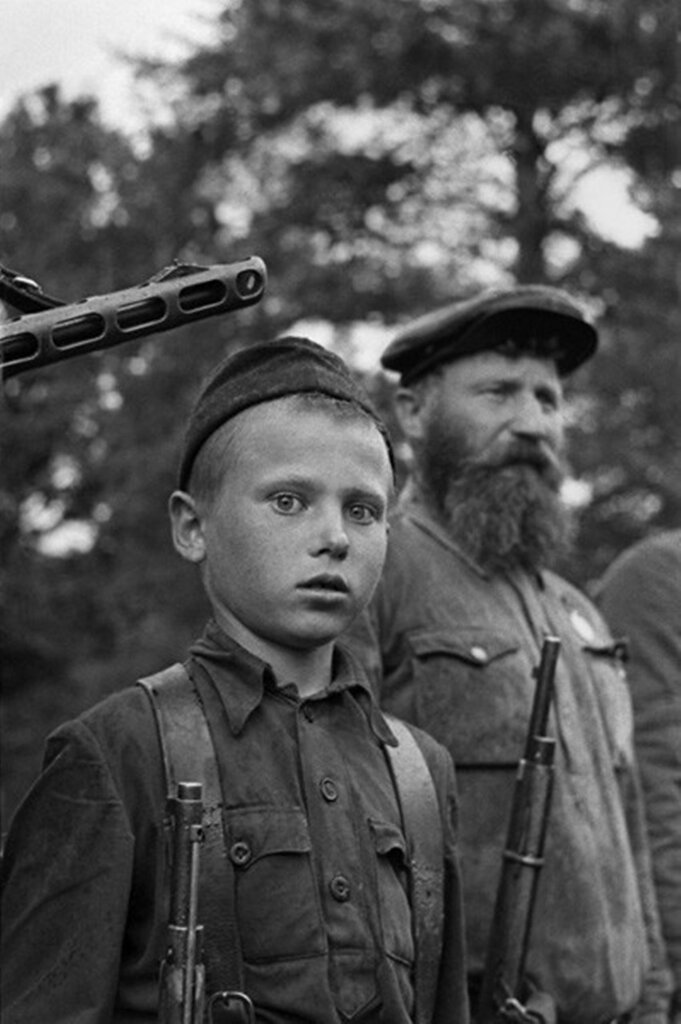 Юный партизан Петр Гурко 
из отряда За власть Советов. 
Псковско-Новгородская партизанская зона. 1942 г.
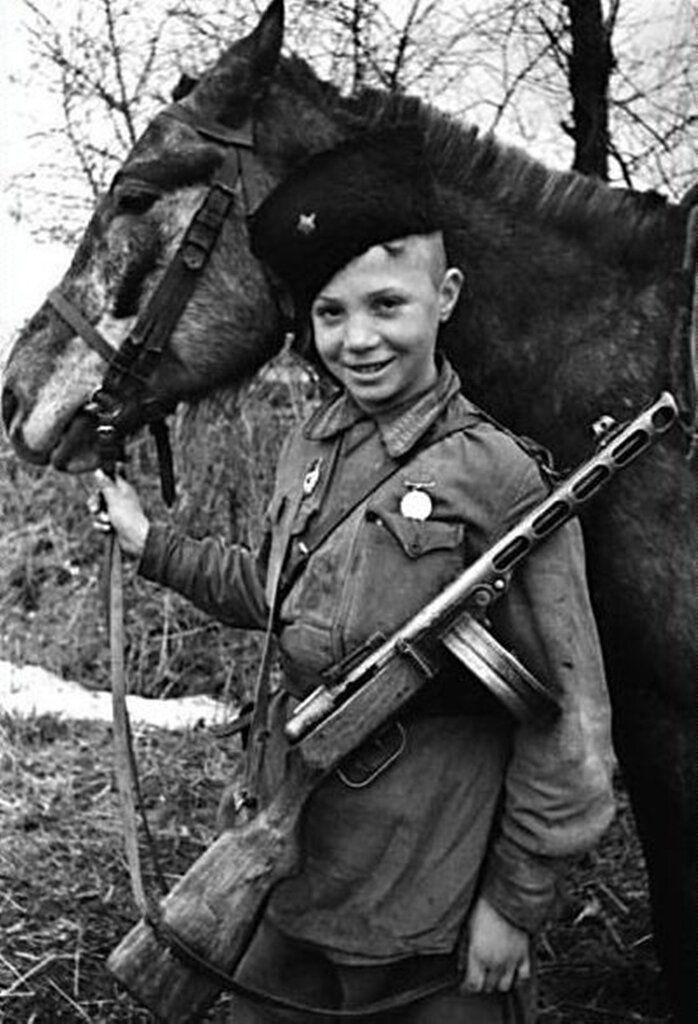 Юный разведчик-кавалерист 
Витя Поздняков 
за рейды в тыл врага награжден медалью 
«За отвагу». Степной фронт. Апрель 1943 г.
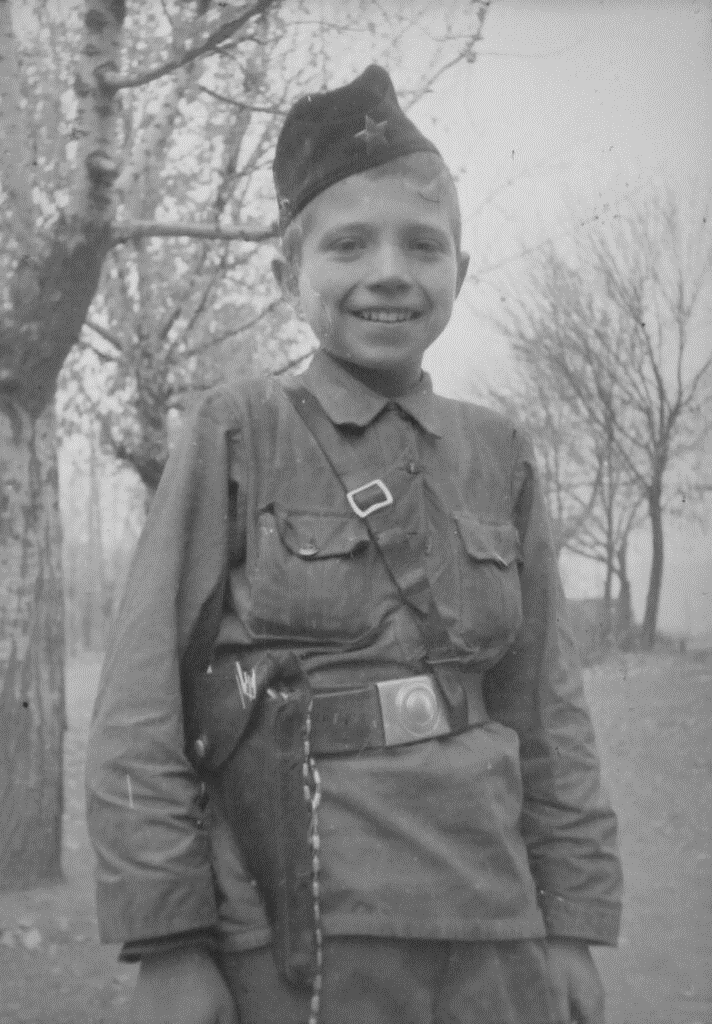 Партизан-разведчик Василий Боровик.
Черниговское соединение 
«За Родину»
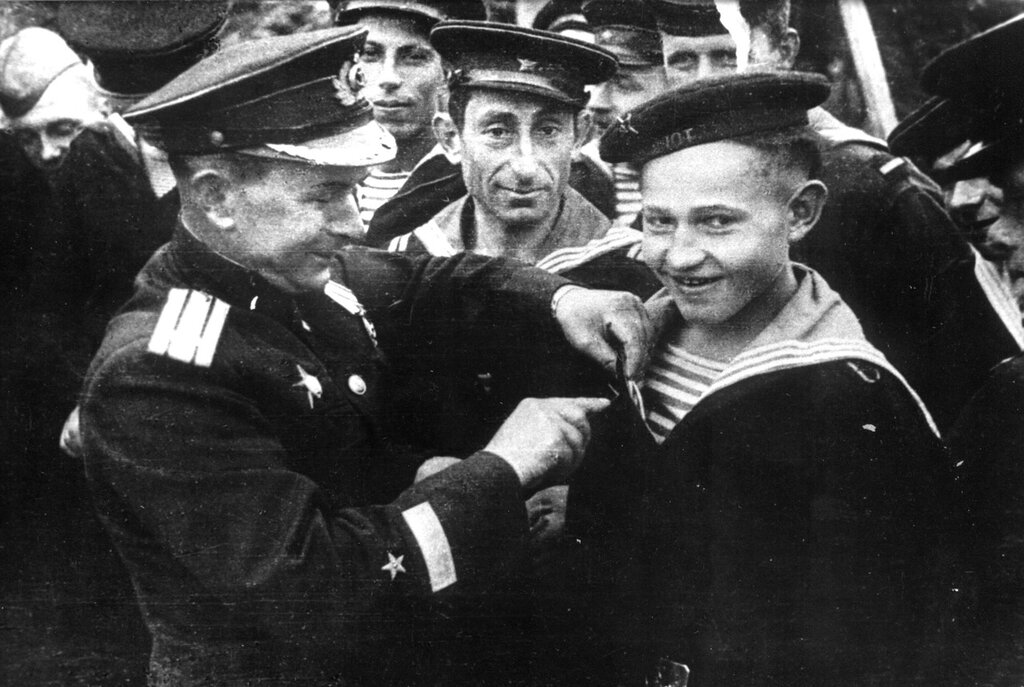 Командир бригады торпедных катеров Северного флота А.В. Кузьмин вручает юнге Саше Ковалеву (04.01.1927 — 09.05.1944) орден Красной Звезды. 01.05.1944
Неизвестный герой
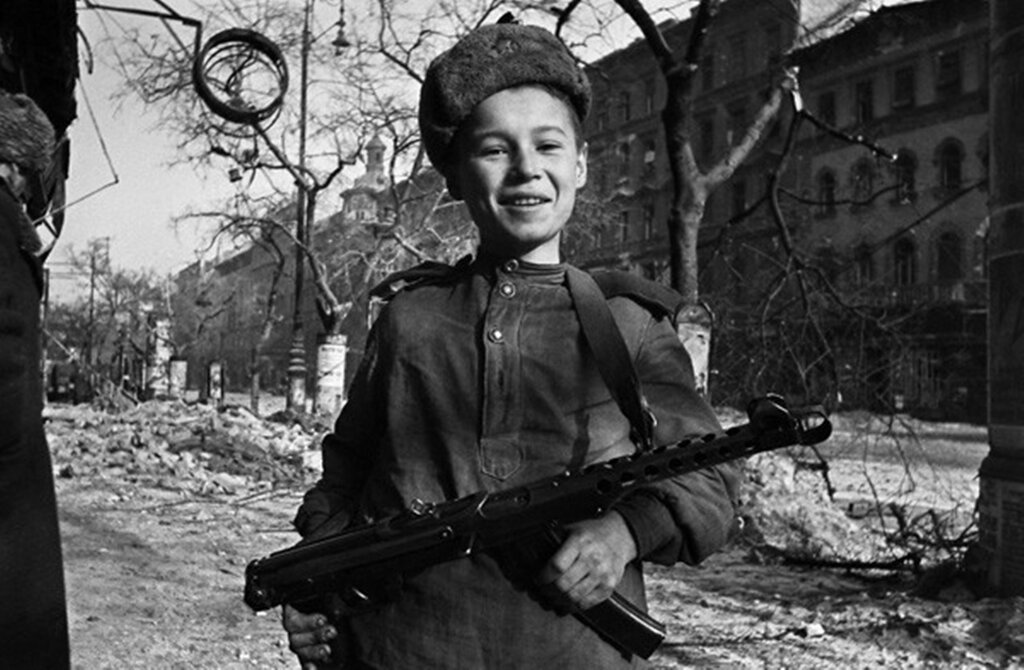 Сын полка на улице Будапешта. 
Апрель 1945 г.
Неизвестный герой
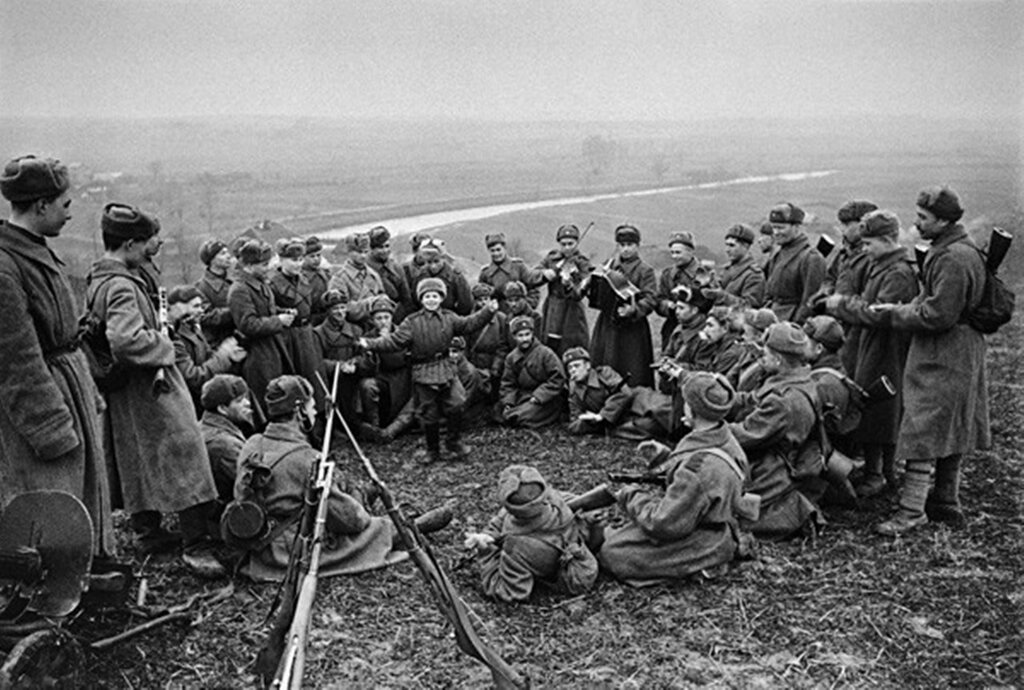 Сын полка.
МальчикиИ. КарповУходили мальчики – на плечах шинели,Уходили мальчики – храбро песни пели,Отступали мальчики пыльными степями,Умирали мальчики, где – не знали сами...Попадали мальчики в страшные бараки,Догоняли мальчиков лютые собаки.Убивали мальчиков за побег на месте,Не продали мальчики совести и чести...Не хотели мальчики поддаваться страху,Поднимались мальчики по свистку в атаку.В черный дым сражений, на броне покатойУезжали мальчики – стиснув автоматы.Повидали мальчики – храбрые солдаты –Волгу – в сорок первом,Шпрее – в сорок пятом,Показали мальчики за четыре года,Кто такие мальчики нашего народа.
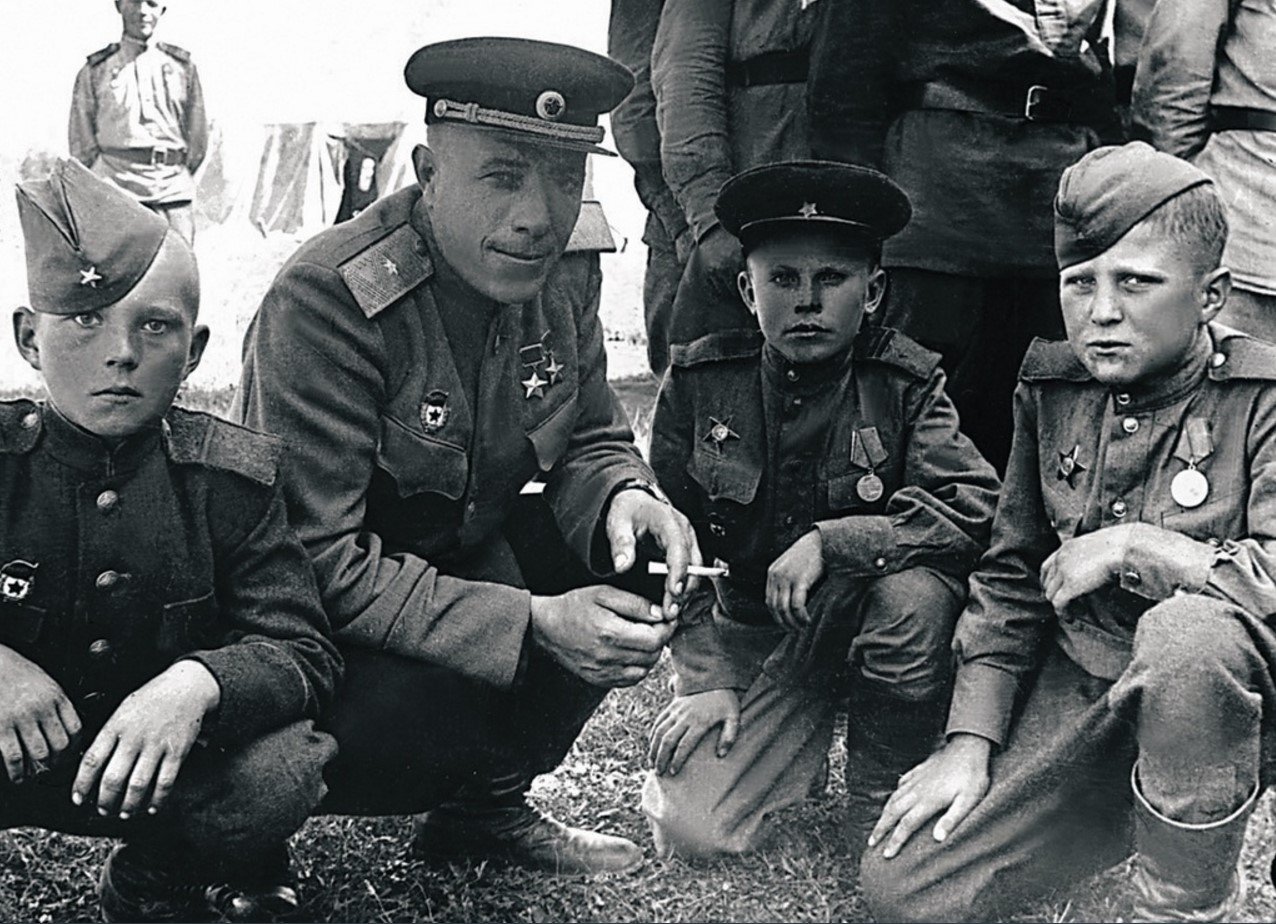 Дети в плену
Детский концлагерь в Латвии
О детях войны (отрывок)Валентина Салий 
Дети, что без детства повзрослели,Дети, обделенные войной,Вы в ту пору досыта не ели,Но честны перед своей страной.
Мерзли вы в нетопленных квартирах,В гетто умирали и в печах.Было неуютно, страшно, сыро,Но несли на слабеньких плечах
Ношу непомерную, святую,Чтоб скорее мира час настал.
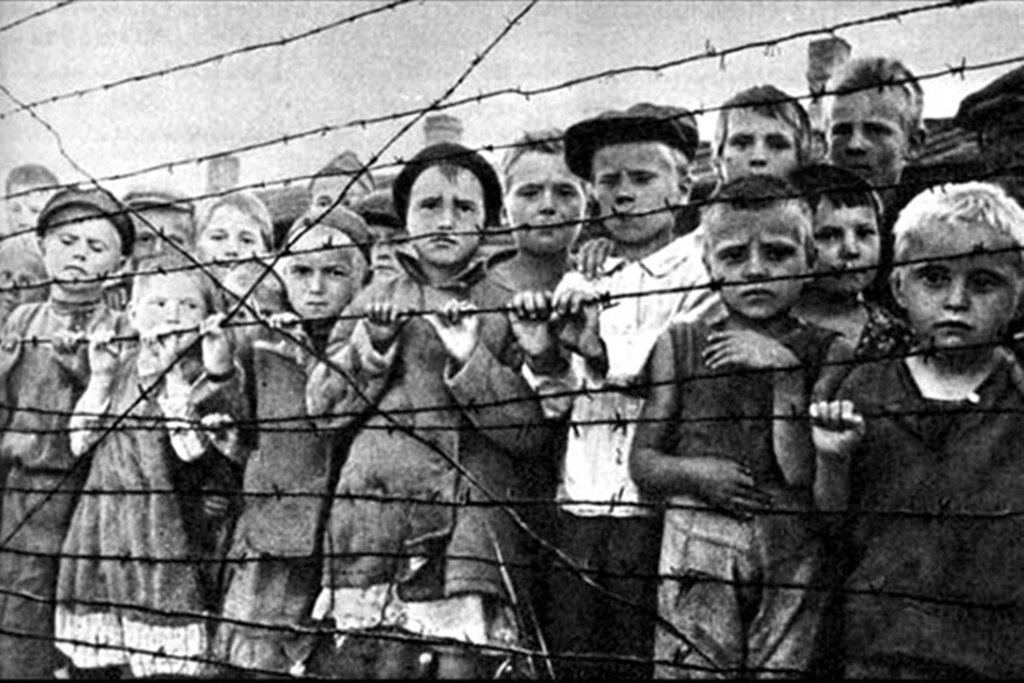 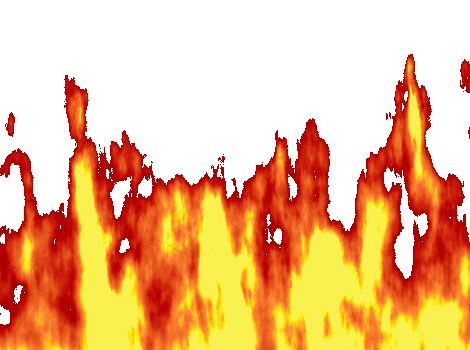 С Победой!
В этот день и горестный, и светлый,Поклониться от души должныМы живым и недожившим детямТой большой и праведной войны!
О детях войны (отрывок)Валентина Салий 
Девочки и мальчики войны!На земле осталось вас немного.Дочери страны! Её сыны!Чистые пред Родиной и Богом!
В этот день и горестный, и светлый,Поклониться от души должныМы живым и недожившим детямТой большой и праведной войны!
Мира вам, здоровья, долголетья,Доброты, душевного тепла!И пускай нигде на целом светеДетство вновь не отберет война!
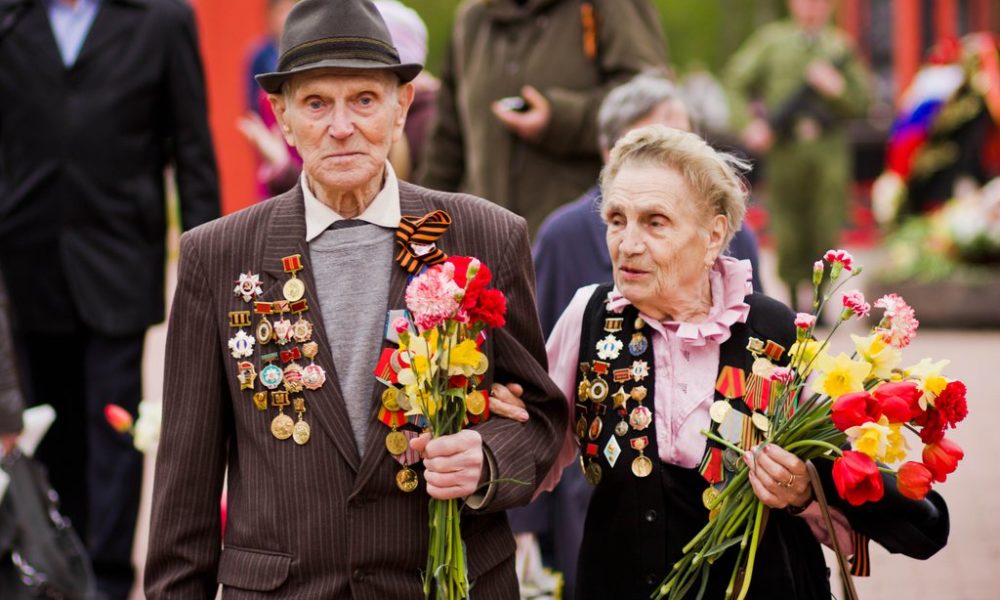 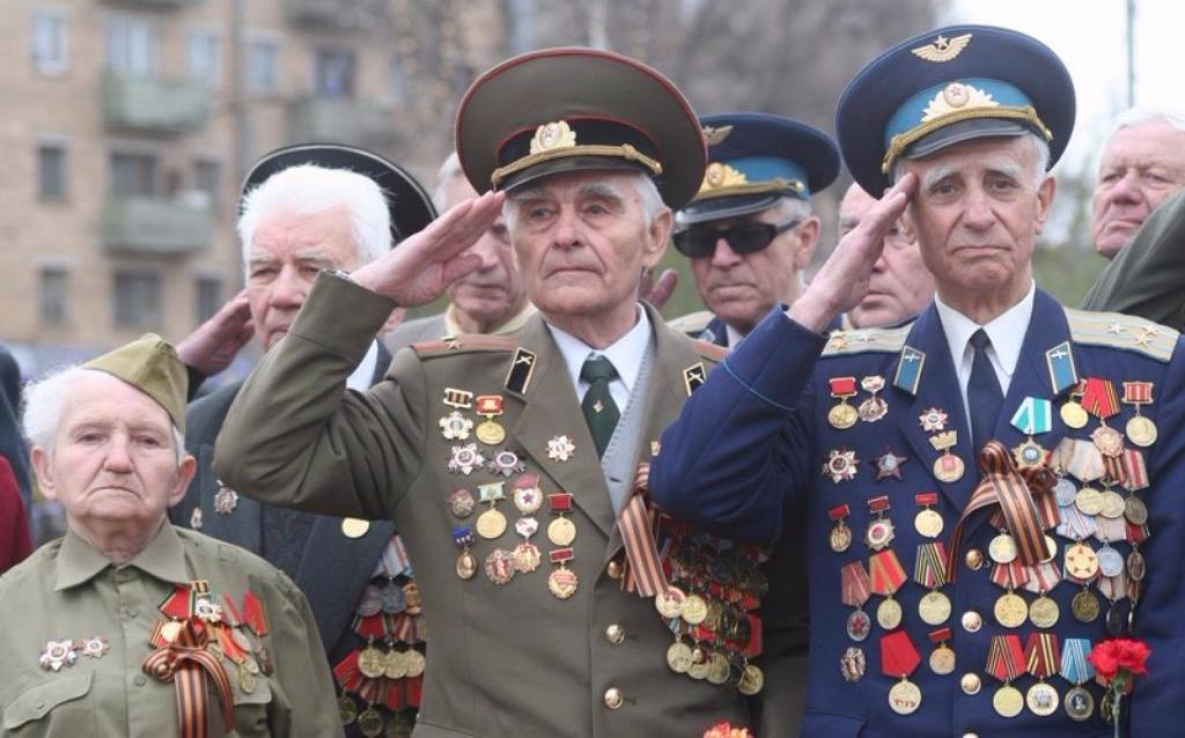 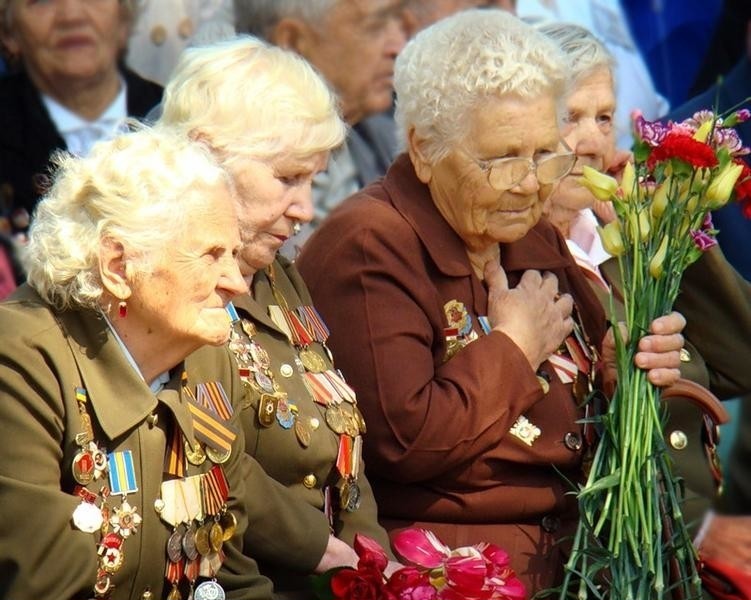 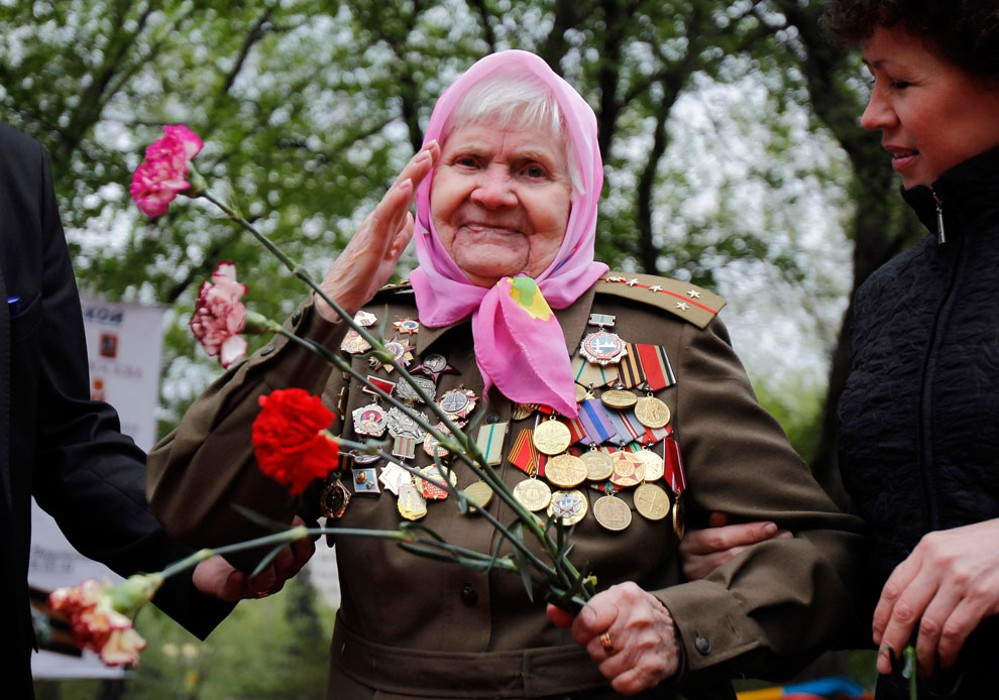 ПОМОГИ СЕГОДНЯ ВЕТЕРАНУ! (отрывок).
Петр ДавыдовЗабывать о прошлом – просто странно.Благодарной памяти верны,Хвалим, постоянно, ветеранов,А реально помогать должны!
Интернет-источники:
В презентации использованы стихотворения с сайта – https://stranakids.ru/deti-voiny/:  
«Дети войны» Светлана Сирена;
«Мальчик из села Поповки» С. Я. Маршак;
«О детях войны» Валентина Салий. 
В презентации использованы стихотворения с сайта – https://www.liveinternet.ru/users/maridara/post323923098: 
«Василий Васильевич» Б. Ласкин; 
«Мальчики» И. Карпов. 
В презентации использовано стихотворение с сайта – vokrugknig.blogspot.com/2014/12/blog-post_3.html:
«Неизвестному солдату» М.Светлов.
В презентации использовано стихотворение с сайта – https://www.liveinternet.ru/users/995662/post289825020:
«Помоги сегодня ветерану» Петр Давыдов.

Фото на слайде 3 с сайта – dlyakota.ru/36611-deti-velikoy-otechestvennoy-175-foto-chast-2.html
Фото на слайде 2, 4, 5, 6, 8, 16 с сайта –  https://yandex.ru/images/search?text=%D1%84%D0
Фото на слайде 9 с сайта – https://thiswas.ru/voiny/vse-dlya-fronta-vse-dlya-pobedy.html
Фото на слайде 10, 12, 13, 17, 18, 19, 20, 21, 22, 23, 25 с сайта – https://aloban75.livejournal.com/497453.html
Фото на слайде 11 с сайта – https://www.liveinternet.ru/users/maridara/post323923098: 
Фото на слайде 26 с сайта –www.nan-news.ru/2018/12/12/v-rossii-1-4-mln-veteranov-vov/
Фото на слайде 27 с сайта – https://todaykhv.ru/news/society/3747/
1 фото на слайде 28 с сайта – https://ok.ru/group54086720946253/topic/68379388171597; 
2 фото с сайта – https://www.culture.ru/events/192871/prazdnichnaya-programma-byloe-v-pamyati-ne-sterto